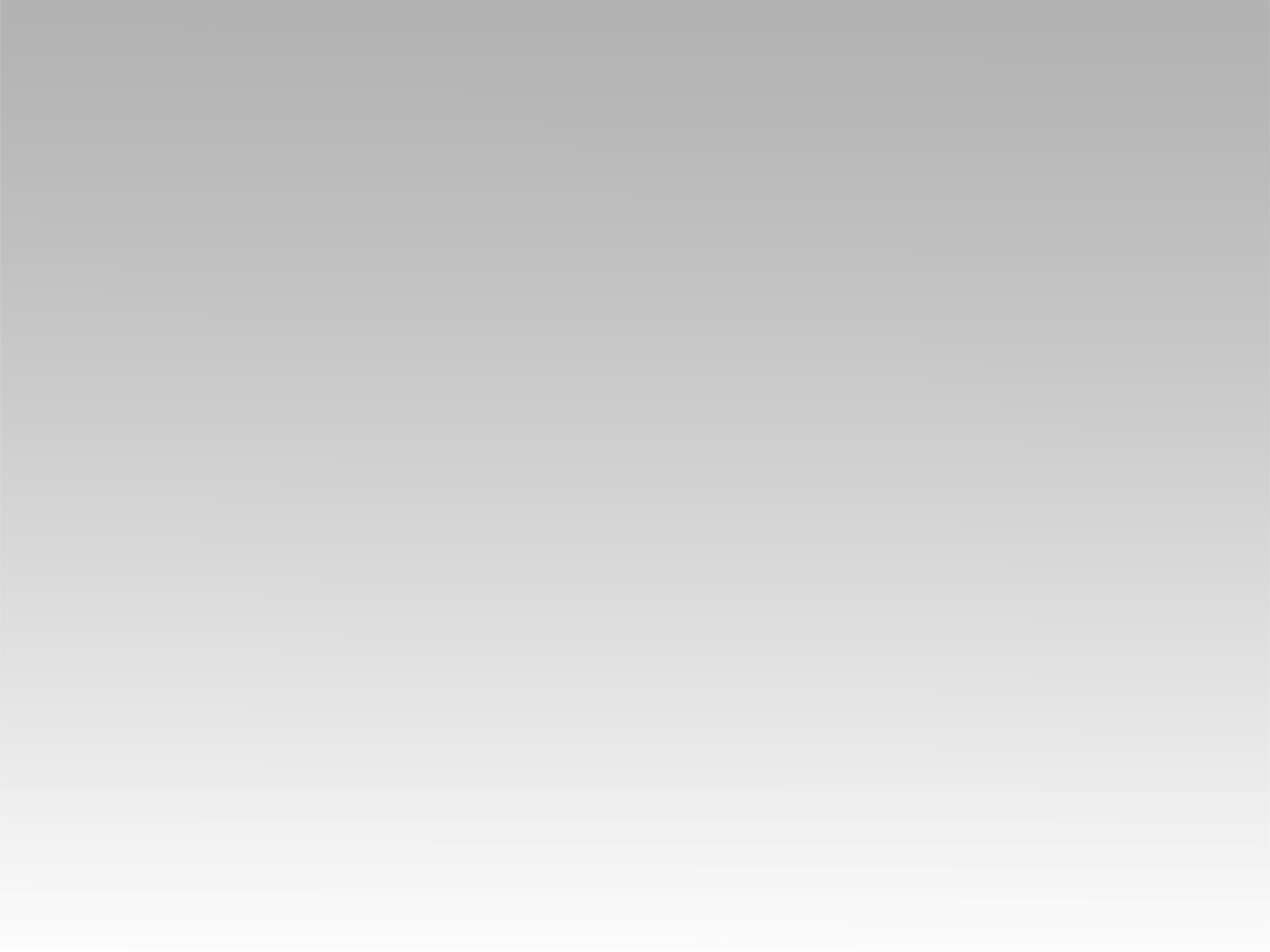 تـرنيــمة
إله النعمة دعاني
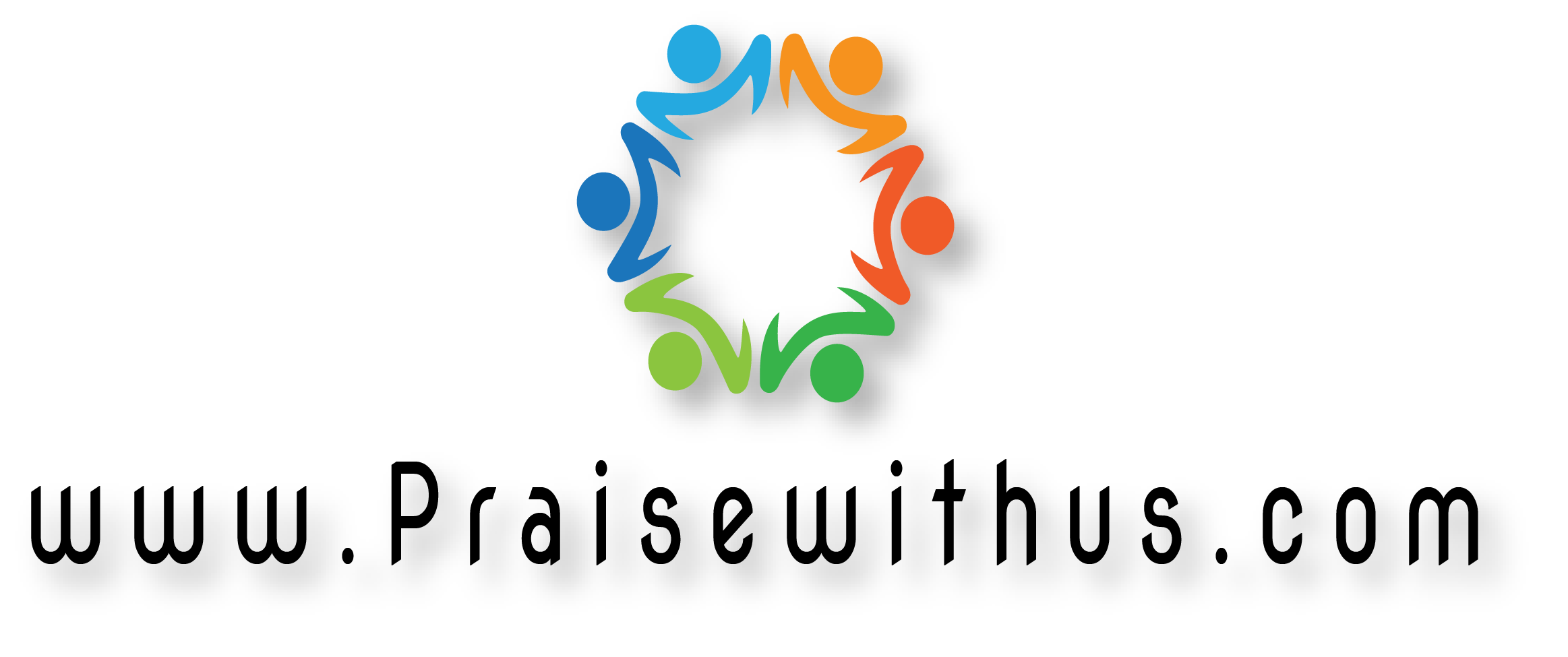 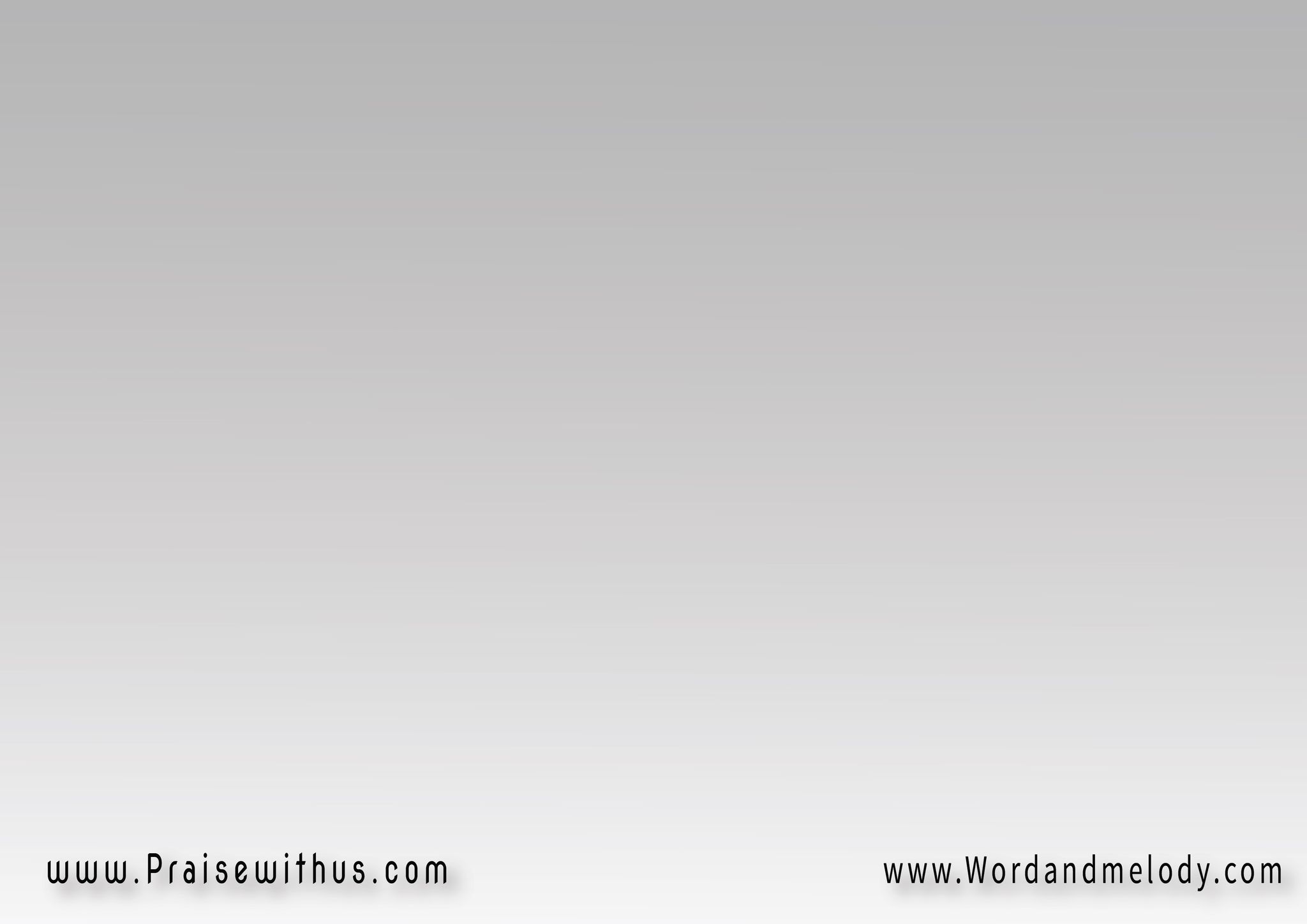 1- إله النعمة دعاني     
من وسط العالم
وبصوته الحلو قالهالي    
دا أنت حبيبي وغالي
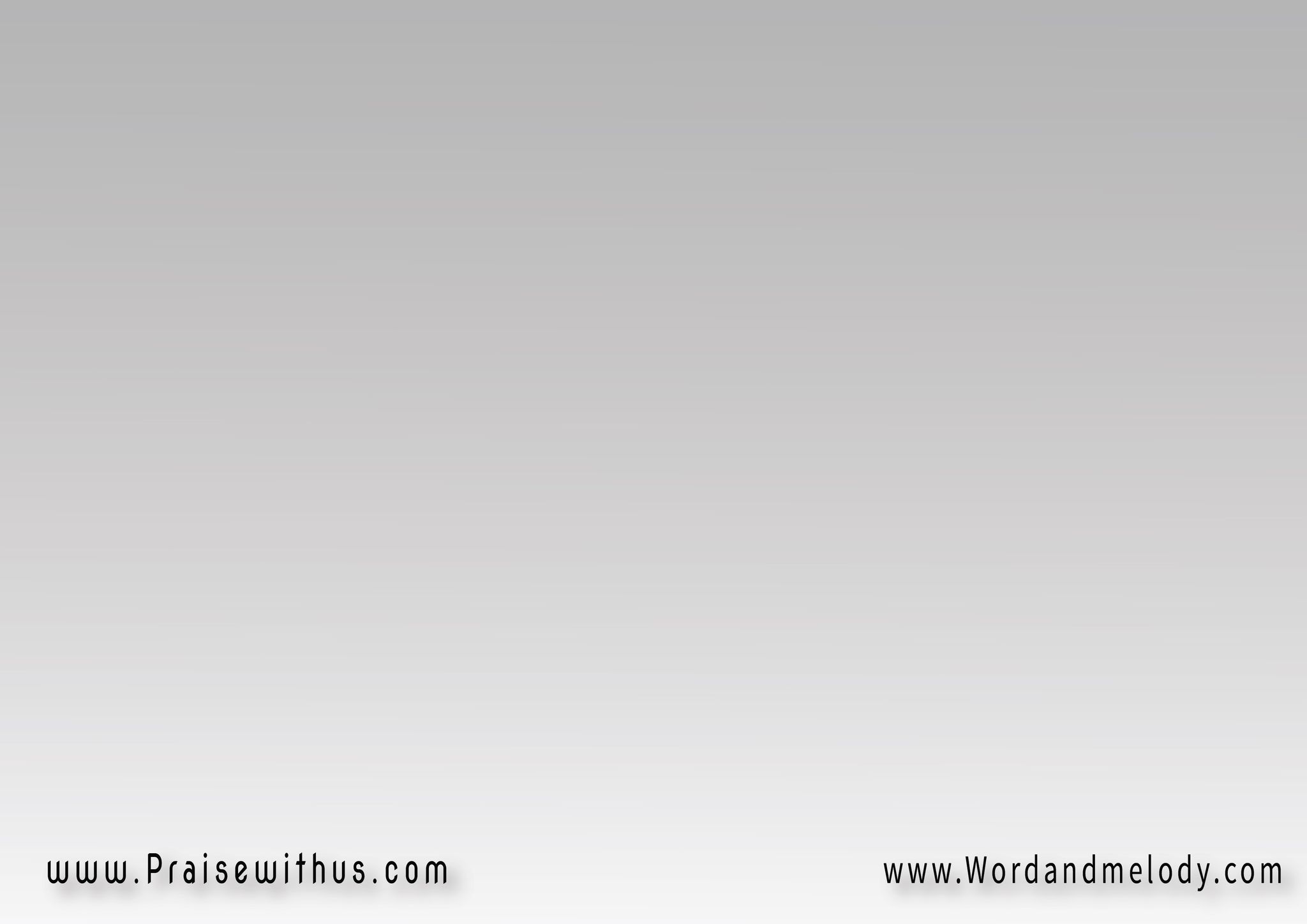 دا إلهي كامل الأوصاف   مسيحي مانح الخلاص
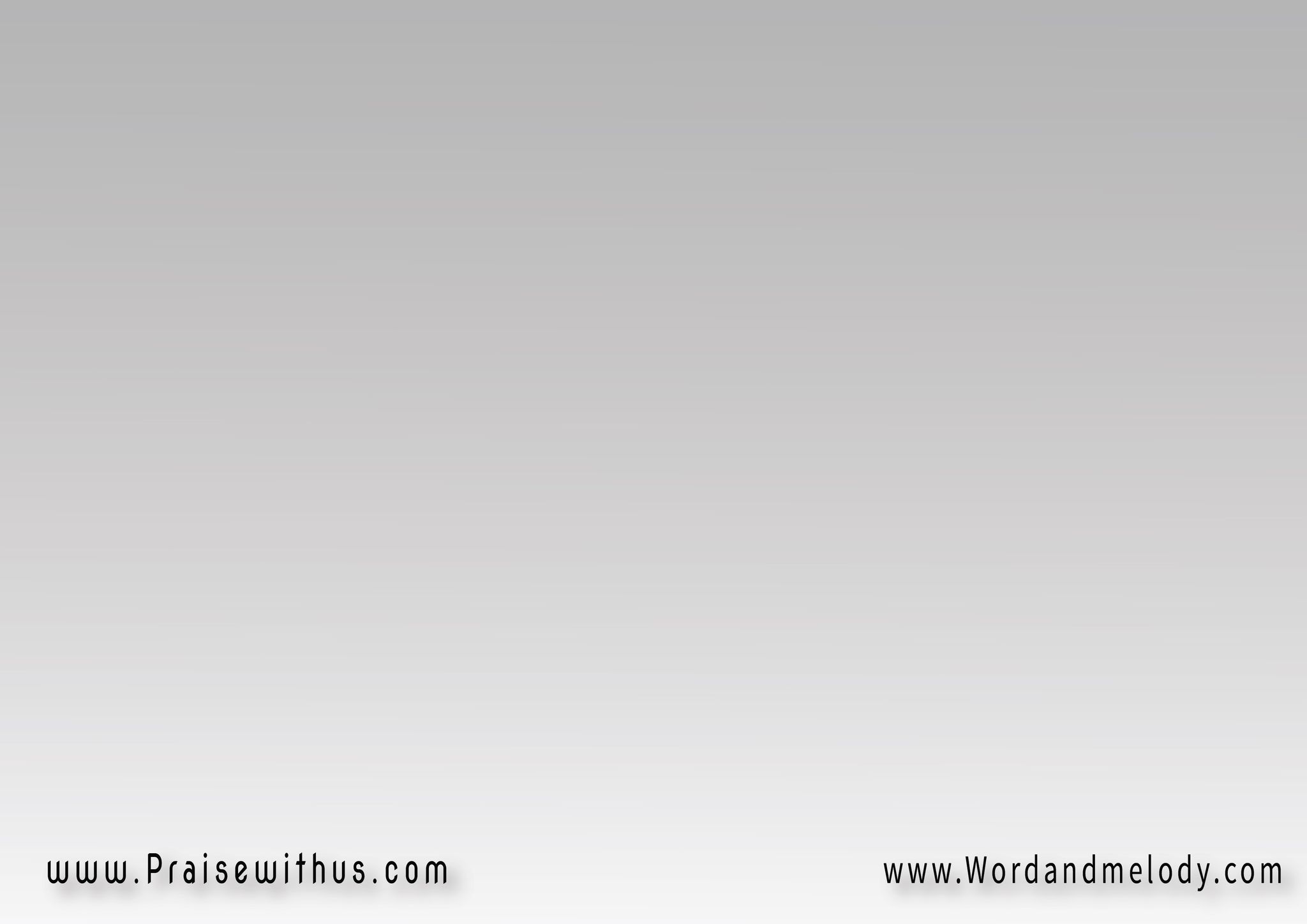 2- إله النعمة فرحني 
من بعد الحيره ريحني 
وبكلامه أسرني  
وبحبه الغالي شجعني
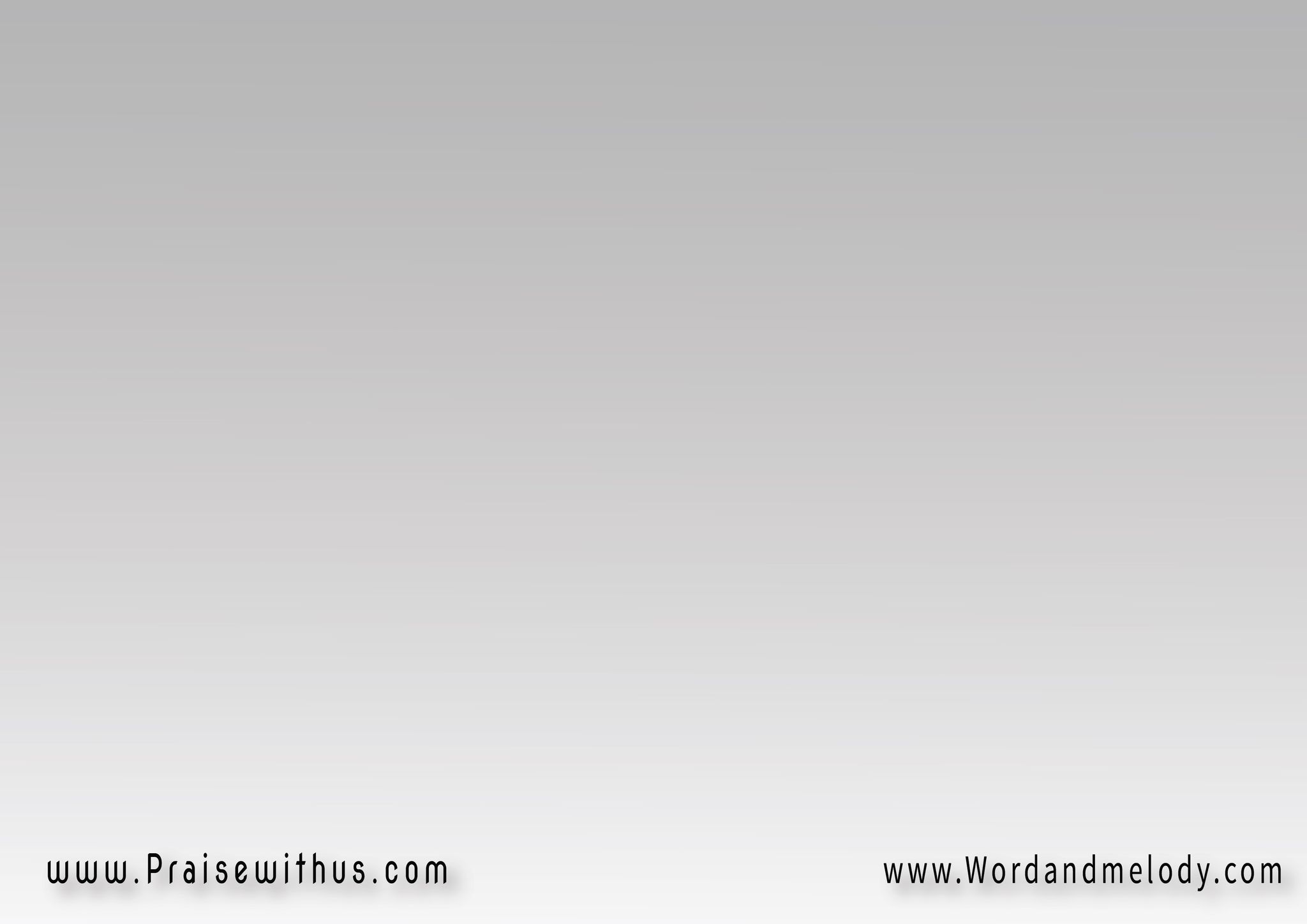 دا إلهي كامل الأوصاف   مسيحي مانح الخلاص
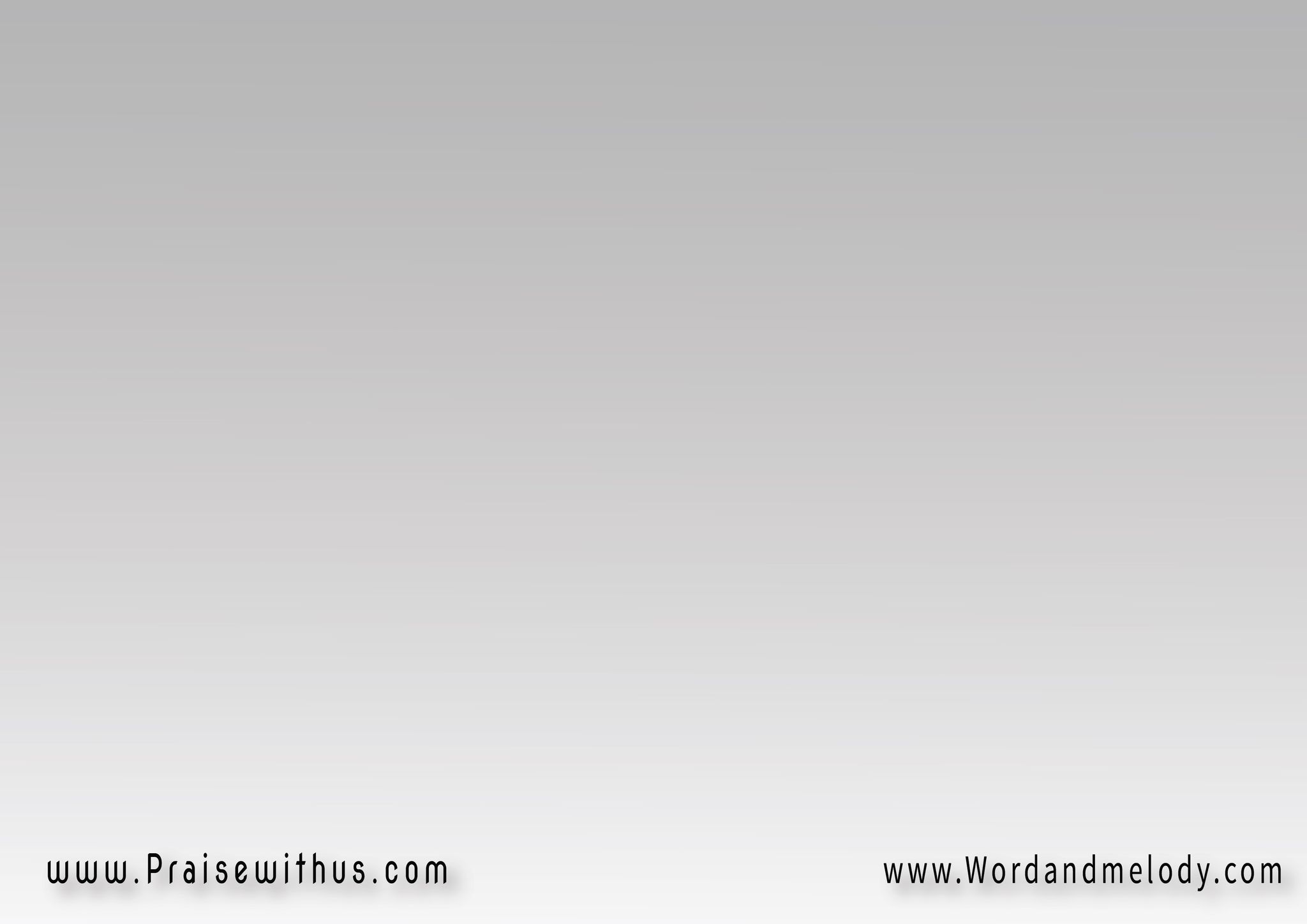 3- إله النعمة باركني 
وفي أمجاده شاركني
وبصليبه خلصني 
وبدمه الغالي طهرني
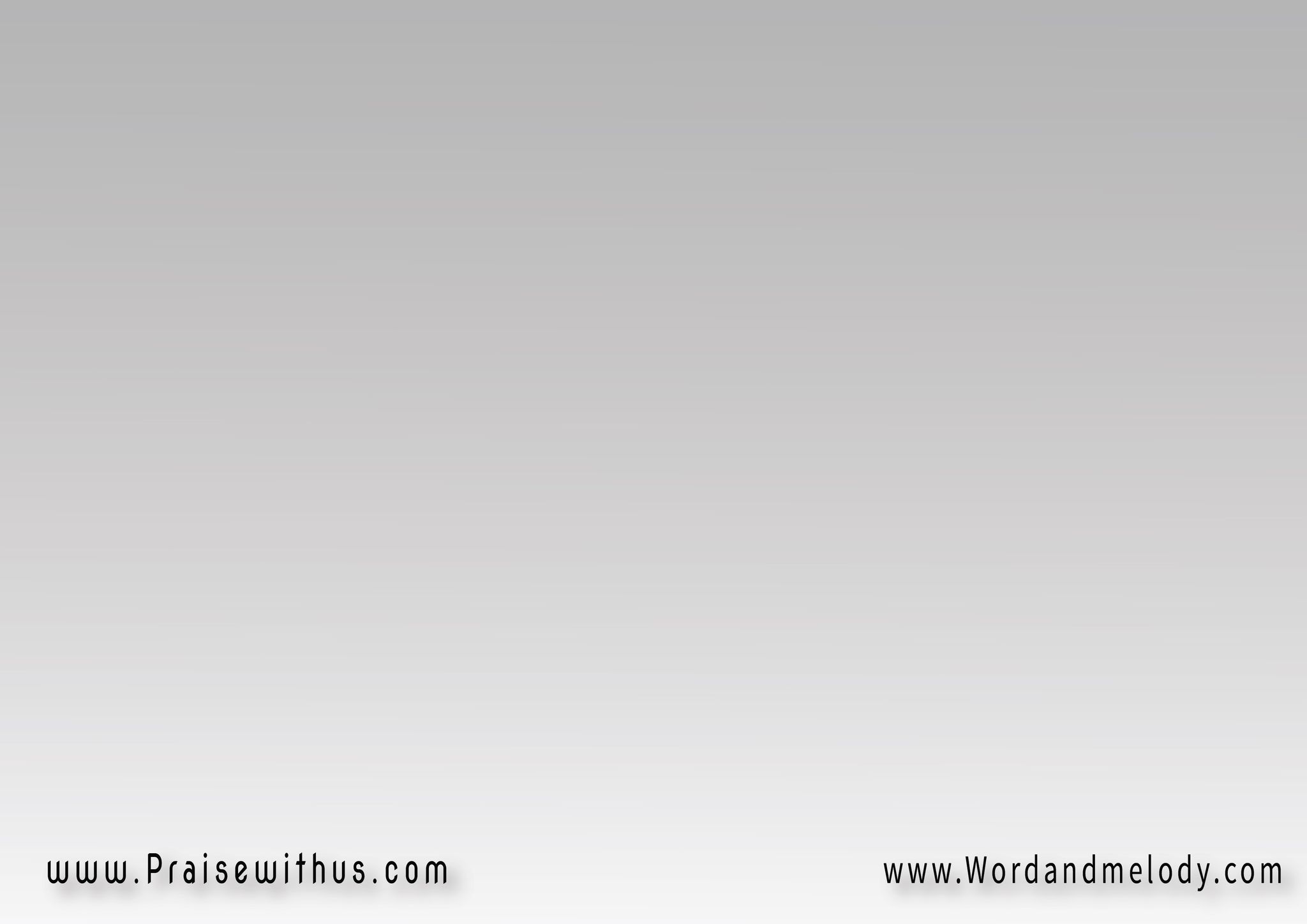 دا إلهي كامل الأوصاف   مسيحي مانح الخلاص
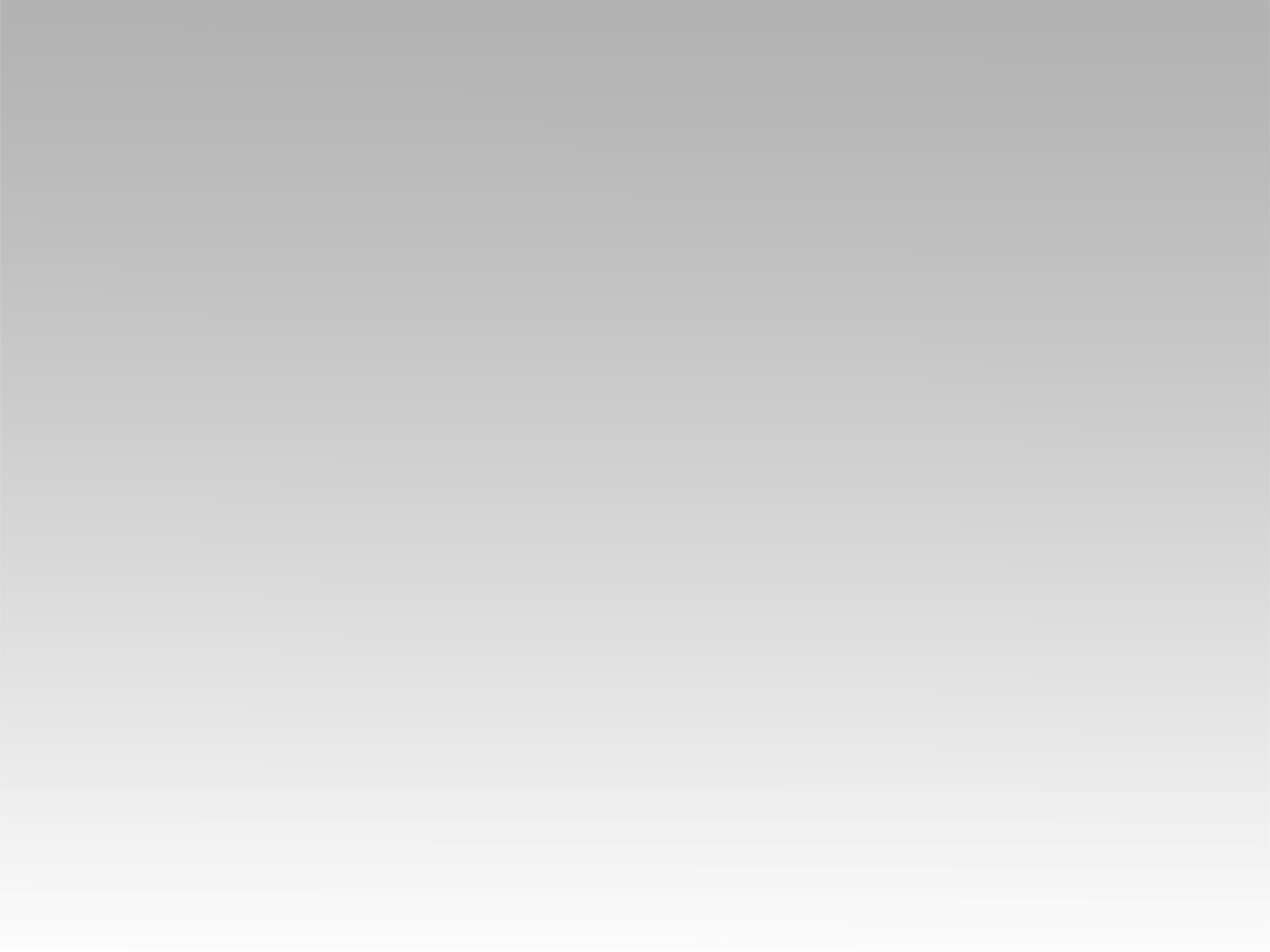 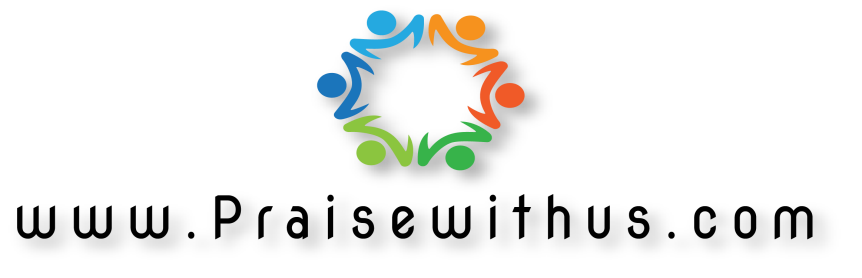